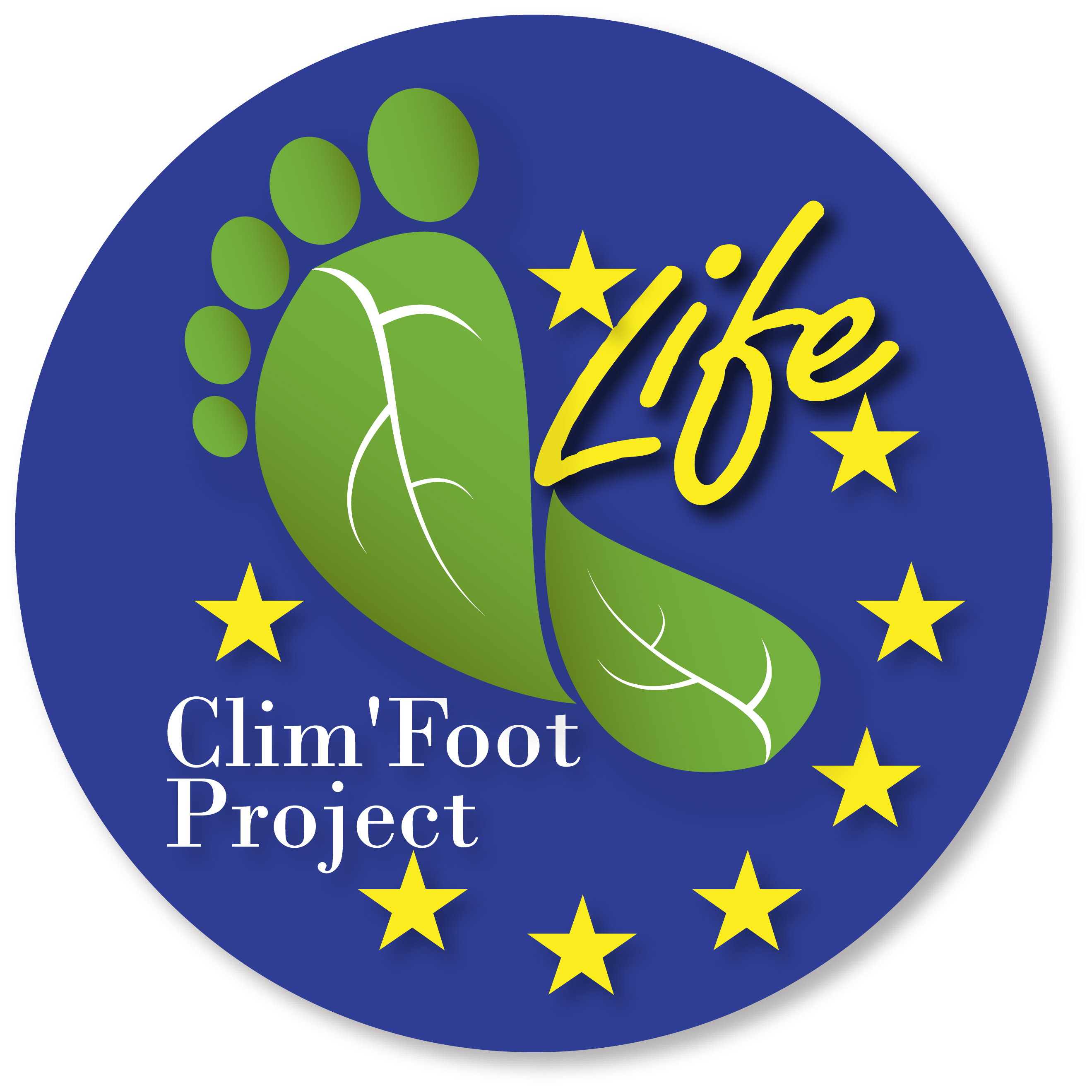 Train the trainers session
20-21 April 2016

Animation of an interactive session
Objective and organisation of the sequence
Objectives
Practice how to install and animate an interactive sequence
Mastering the techniques of group animation.
Organisation
Exercice
Debriefing
Additional contents
Exercice
Objective : install and animate one interactive session (defining the perimeter).
Organisation : 1 trainer practicing the others are « students »
Rules : 
The trainer presents the exercise and objectives, he gives the rules. 
Students are preparing in groups of 2 o r 3
Very interactive feedback
Timing :
Preparation : 5 mn
Practice : 20 mn
Exchanges : 15 mn
Reminders to animate an interactive sequence
Position and movement in the room
Facilitate the expression of each participant
Encourage discussion about the arguments of the participants
Using the flipchart to record key ideas, important aspects, facilitate and regulate the synthesis.
The different types of questions to animate exchanges:
Direct question: what do you think Michael?
Question relays: Carole asked this question but yourself André what do you think? (Technical triangle particular to enhance the expertise of a student and / or the channel)
Question to the group : what do you think of what has been said?
Question mirror (the person asking the question) but yourself Sylvie what do you think?
Reminders to animate an interactive sequence
Manage difficult situations:
Asides:
Action is needed but do not be aggressive!
Possible actions:
Silence
The direct questioning of those involved: Jean-Pierre what is your opinion on the subject?
Physically closer to the people involved, while continuing to lead the discussions.